Parkinson’s disease
Dr Reshmy K.R
Professor
Dept. of Physiology
SKHMC
Named after James Parkinson who published 'An Essay on the Shaking Palsy' in 1817, which established Parkinson’s as a recognised medical condition.
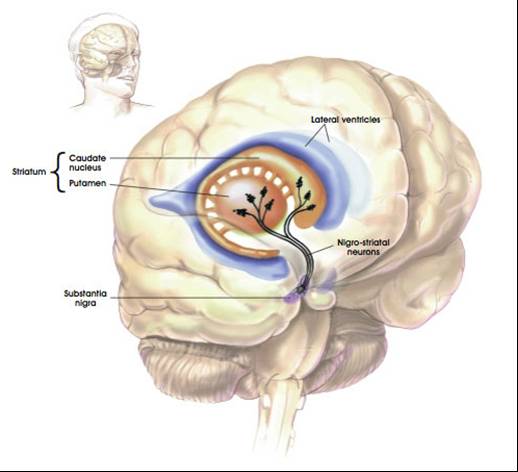 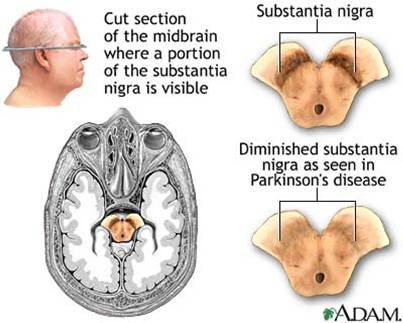 Basal ganglia
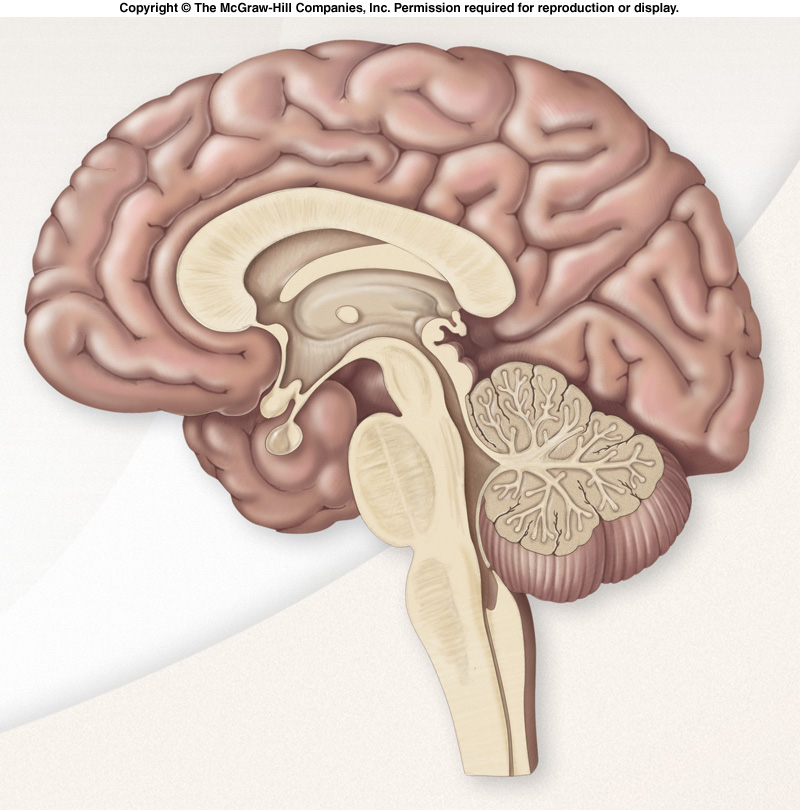 Cerebellum
Parkinsonism
A slowly progressive  degenerative disease of nervous system associated with destruction of brain cells , which produce dopamine.
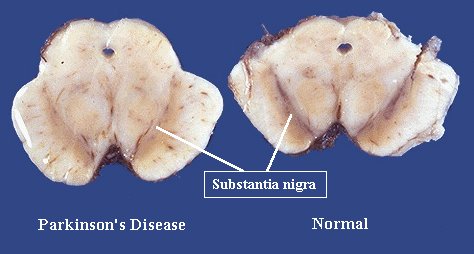 Causes
Viral infection of brain like encephalitis
Cerbral Arterioscelrosis
Injury to Basal ganglia
Destruction or removal of dopamine in basal ganglia-Drug induced
Unknown cause- Idiopathic
Symptoms
Rigidity
Poverty of movements
Tremor
Akinesia/Hypokinesia
Gait- Festinant gait
Emotional changes
Movement disorders:

1) Akinetic-rigid syndromes
		- Slowed movement.
		- Increased tone.
		-> IPD, drug-induced parkinsonism, multiple systems atrophy, progressive supranuclear palsy.

2) Dyskinesias
		-Added, uncontrollable movements.
		-> Essential tremor, chorea, myoclonus, tics.
Annual incidence - 0.2/1000.
Tends to affect     ≥ 50 years.
1/20 is under the age of 20 years.
Incidence and prevalence increase with age.
Equal sex incidence.
Pathology
Group of nuclei in the brain situated at the base of the forebrain (striatum, globus pallidus, substantia nigra subthalamic nucleus).

Associated with voluntary motor control,  eye movements, cognitive and emotional functions.
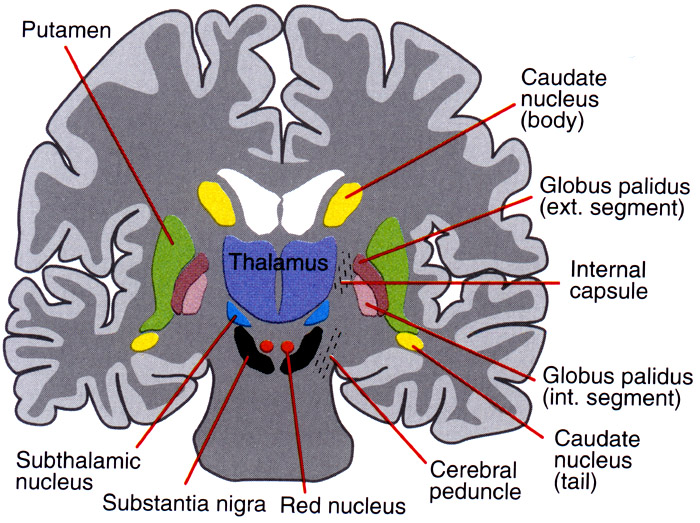 Pathology
Depletion of pigmented dopaminergic neurons in SN
Reduced dopaminergic output from SN
Inclusion bodies (Lewy bodies) develop in nigral cells
Degeneration in other basal ganglia nuclei
Neurons in subthalamic nucleus become more active than usual in inhibiting activation of the cortex
Bradykinesia
Pathology
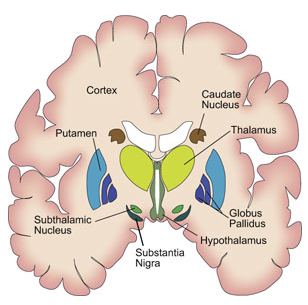 Signs & Symptoms
Symptoms develop very slowly, unnoticed for months or years
1.Tremor- Resting tremor, disappears while doing any work
Drum beating tremor
Pill rolling movement- thumb moves rhythmically over the index and middle fingers
2. Slowness of movements
 Bradykinesia- takes long time even for simple task
 Unable to initiate voluntary activity- Akinesia
 Hypertonicity of the muscles
3. Poverty of movements
Absence of associated movements- Statue like body 
Face mask like- absence of expressions like blinking, smiling
4. Rigidity
Lead pipe rigidity- due to increased muscle tone due to the removal of inhibitory influence on gamma motor neurons
Affects both flexors and extensors 
Limbs are rigid like pillars
Gait 
Festinant gait- walks quickly in short steps by bending forward as if he is going to catch up the centre of gravity.
Clinical features
Clinical features
Clinical features
Clinical features
Clinical features
Clinical features
Gait:

Stooping
Slow to initiate walking
Rapid small steps 
Tendency to run (festinating)
Reduced arm swing
Impaired balance on turning
Clinical features
Speech

-Monotone tremulous, slurring dysarthria.
-Soft, rapid, indistinct.

Cognitive

-Cognitive impairment  (loss of executive functions including planning/decision-making/controlling emotions).

-Depression.
Clinical features
GI symptoms

-Constipation/heartburn/dribbling/ dysphagia/weight loss.
-Greasy skin.
-Micrographia.
Clinical features
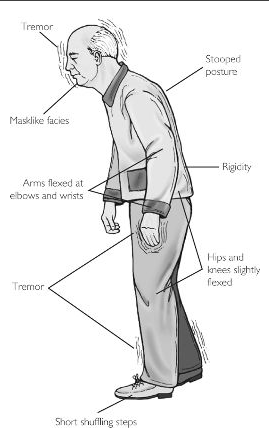 Idiopathic Parkinsonism
Most people with parkinsonism have idiopathic Parkinson’s disease, also known as Parkinson’s. Idiopathic means the cause is unknown.

The most common symptoms of idiopathic Parkinson’s are tremor, rigidity and slowness of movement.
Vascular parkinsonism
Arteriosclerotic parkinsonism affects people with restricted blood supply to the brain. 
Sometimes people who have had a mild stroke may develop this form of parkinsonism.

Common symptoms include problems with memory, sleep, mood and movement.
Drug-induced parkinsonism.
Neuroleptic drugs (used to treat schizophrenia and other psychotic disorders), which block the action of the chemical dopamine in the brain.
 Affects a small number of people, and most will recover within months – and often within days or weeks – of stopping the drug that’s causing it.
Investigations
<50 years

CT head scan if:
- Pyramidal/cerebellar/autonomic involvement.
- Diagnosis is in doubt.
Differential diagnoses
Multiple systems atrophy
Progressive supranuclear palsy
 Lewy body dementia
Drug-induced parkinsonism
Vascular parkinsonism
https://healthvision.in/a-ray-of-hope-in-ayurveda-for-parkinsonism/
















Thank you




















                                                                                                  th